النزاهة و الشفافية
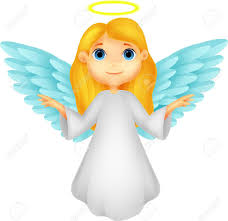 مفهوم النزاهة :
توافر القيم عند الفرد في اثناء قيامه بعمله لدى المؤسسة عن طريق برامجها المختلفة و تركيز تلك القيم على الامانة و الصدق و العدالة و الالتزام و الاخلاص في العمل و الابتعاد عن التحيز و الحفاظ على المصلحة العامه و المال العام و تقديمها على المصالح الاخرى جميعها .
مفهوم الشفافية :
الوضوح في شرح العلاقة بين الافراد في المجتمع و مؤسساته و توفير المعلومات و نشرها كاملة للاطلاع عليها .
كيف يجب ان تكون الشفافية ؟
في المعاملات و البيانات جميعها التي تقدمها المؤسسة و القرارات التي تتعلق بالافراد و المجتمع بعيدا عن الغموض .
وضحي كيف ينعكس انتشار مبادئ النزاهه و على الشفافية في العمل و المجتمع على تطور العمل و الانتاج و نهوض المجتمع و ازدهارة :
النزاهة


الشفافية
تضمن وجود الية واضحة و شامله في العمل لمختلف السلطات و الافراد في المجتمع و الدولة
تكرس مفاهيم الديموقراطية و الحرية و هي اساس رئيس لنجاح المحاسبة في العمل و تطبيق القوانين
كيف يؤثر غياب النزاهة و الشفافية في العمل و المجتمع ؟
يؤثران في مفهوم العدالة و تكافؤ الفرص و مستوى الانجاز
لتعرف اهمية النزاهه و الشفافية في العمل انظري للشكل التالي :
اهمية النزاهة في العمل
تساعدان على وجيه العمل نحو االطريق الصحيح و الابتعاد عن الاخطاء و الموروثات الاجتماعية السيئة
تعملان على تطوير العمل تجاه المعايير الحديثه
تؤسسان للتعاون بين العاملين و تطوران قدراتهم في العمل الاجتماعي
تؤديان الى تبسيط العمل و سرعة الانجاز و الانتاج
تشعران المواطنين و الموظفين بالعدالة
دور مؤسسات المجتمع المدني و هيئاته في تعميق مبادئ النزاهة و الشفافية و ترسيخهما
فرض التطور الاجتماعي و العلمي مؤخرا دورا مهما لمؤسسات المجتمع المدني و هيئاته و وسائل الاعلام و المؤسسات الدينيه و التعليميه المختلفة في نشر مبادئ النزاهه و الشفافية و تعميقهما و التشارك مع مؤسسات الدولة الاخرى و في الاردن امثله متعددة على مشاركة الجهات البرلمانية و الاجتماعية و الشعبيه في الرقابة و التطوير ووضع الخطط و تعزيز النزاهة و الشفافية في كل ما هو عام و متعلق بمصالح المواطنين .
للحفاظ على مستوى فاعل من النزاهه و الشفافية في العمل لابد من توافر عناصر لتفعيلها :
مؤشرات وجود النزاهة و الشفافية
هناك مؤشرا في الدولة او في المؤسسة او في اي تجمع و يمكن ملاحظة مؤشرات عدة تدل على التزام الدولة او المؤسسة بتنفيذ الشفافية و تطبيقها .

 لنتعرف على هذه المؤشرات :
مؤشرات وجود النزاهة و الشفافية في الدولة
مؤشرات وجود النزاهة و الشفافية في المؤسسه
وجود دستور للدولة يحدد العلاقة بين الجميع
وجود معلومات كاملة عن المؤسسه و ما تقوم به
مشاركة المجتمع في وضع برامج المؤسسة
سيادة القانون على الجميع
وضوح انشطة المؤسسة و خدماتها
فصل السلطات و تحديدها
وجود التعددية و التشاركية في القرارات
وجود سجلات واضحة للعمل و برامج المؤسسة
حرية التعبير و احترام راي الاقلية
وجود جانب اعلامي ينشر ما تقوم به المؤسسة
عمل الطالبة : نوران رباح الخطيب
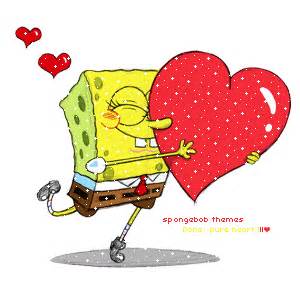